учитель истории и обществознания 
МАОУ СОШ №31 г. Тамбова 
Аванесова Лариса Владимировна
До революции в городах было построено не мало красивых зданий которые  сейчас называются памятниками архитектуры.  В Тамбове в самом конце 19 века архитектором Ф.А. Свирчевским было возведено здание Дворянского собрания – нынешний драматический театр.  Оно несло черты архитектуры модерна, отличалось   красивым внешним видом и внутренним убранством.
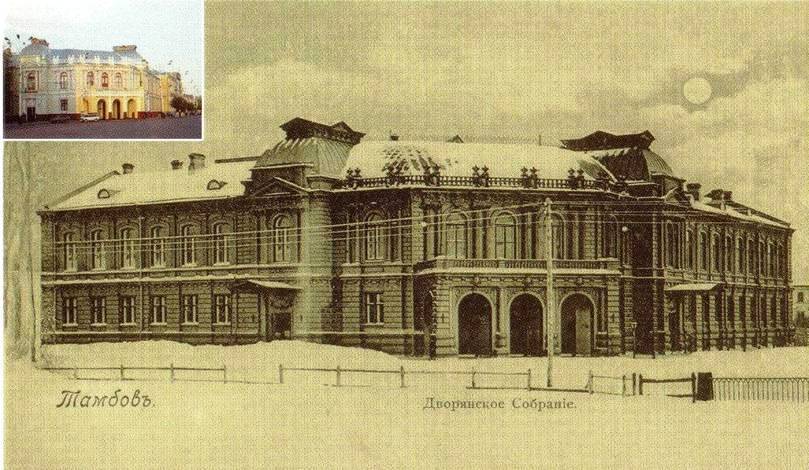 Губернское дворянское собрание
В начале ХХ века  были построены Здание музыкального училища и дворец М.В. Асеева. Первое построены в стиле модерна. Внутри задания находились  широкая лестница, большой концертный зал,  люстра на потолке . И различный портреты.
Наверное, самым красивым  зданием Тамбова стал  построенный в 1905 году белоснежный дворец  одного из братьев-фабрикантов Асеевых- Михаила Васильевича.  Дворец хорошо смотрелся с окружающей природой. Он был расположен  недалеко от высокого берега реки Цны. Внутри находились: мраморная лестница, красивые росписи потолков.
Здание музыкального училища
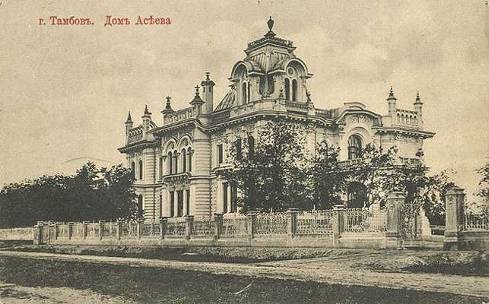 дворец Асеева
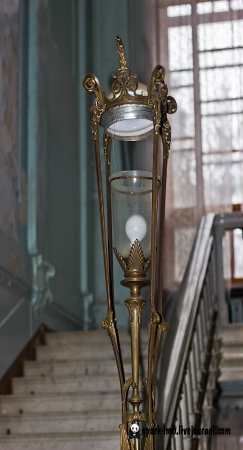 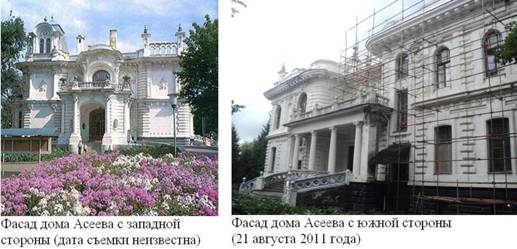 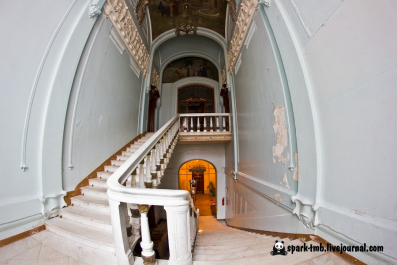 В середине 19 века был возведен дом купца Митяева, позже став Купеческим клубом. Стены были покрыта белой штукатуркой. 

 В Козлове выделялись здания коммерческого училища и городского театра. Первое из них отличалось большими размерами, строгим деловым видом, который придавал красный кирпич. Второе наоборот радует свои  светлым и легким видом .
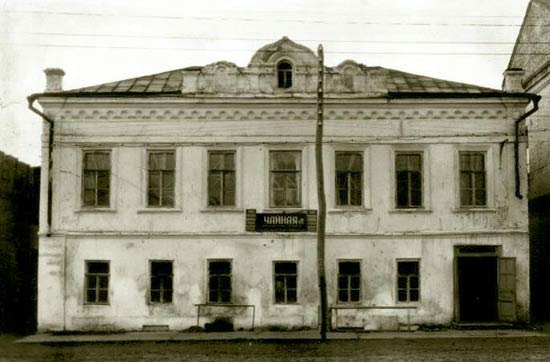 дом купца Митяева
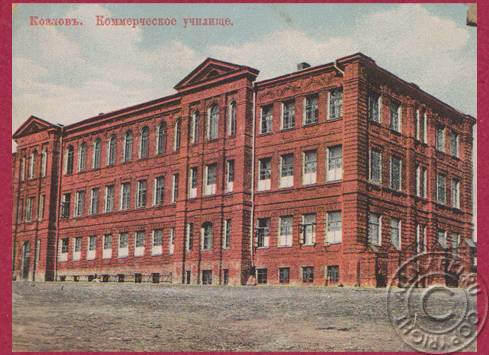 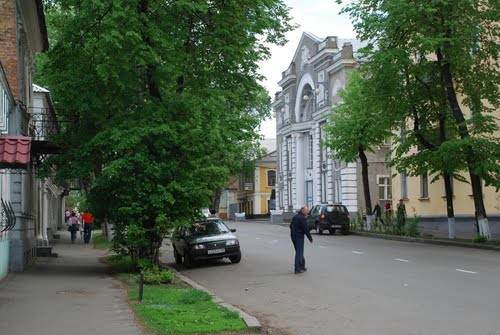 ЗДАНИЕ КОММЕРЧЕСКОГО УЧИЛИЩА И ГОРОДСКОГО ТЕАТРА В КОЗЛОВЕ
Во второй половине 19 века тамбовские купцы Аносов и Ашурков  внесли большие пожертвования  для строительства Христорождественского собора.


Некоторые купцы жертвовали деньги на постройку учебных заведений. Например, в Тамбове было  основано Толмачёвское училище и  Носовская богадельня.
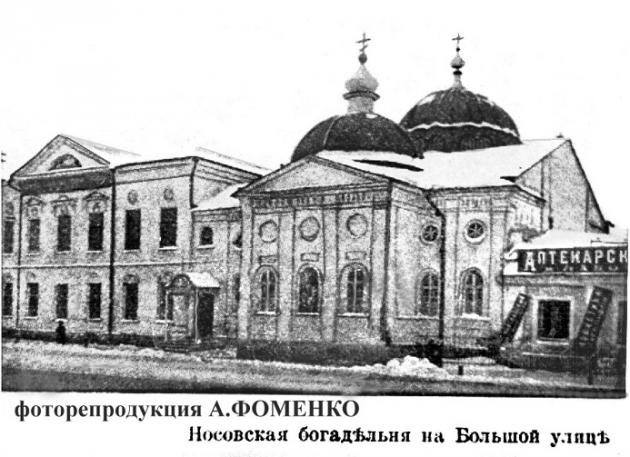 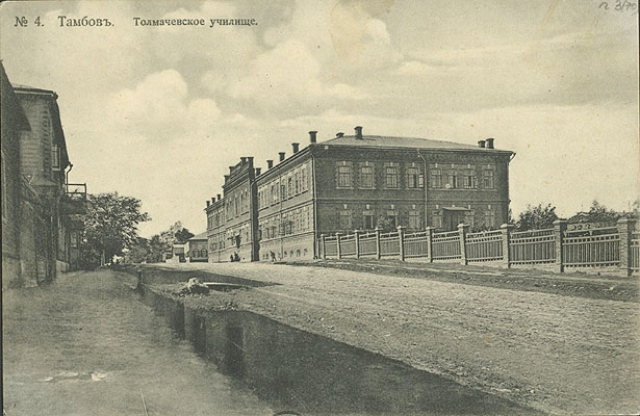 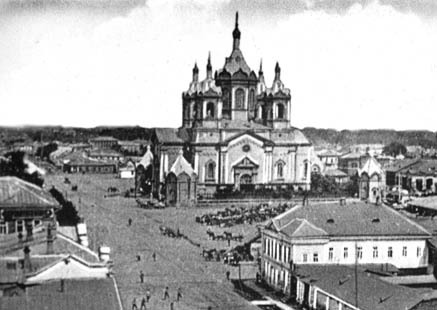 ХРИСТОРОЖДЕСТВЕНСКИЙ СОБОР ТАМБОВ